Colombian Exchange
Who am I
Warm up
TEACHER INFO: Who Am I?

Answer each who am I with either
Europe
America
© Brain Wrinkles
Who Am I?
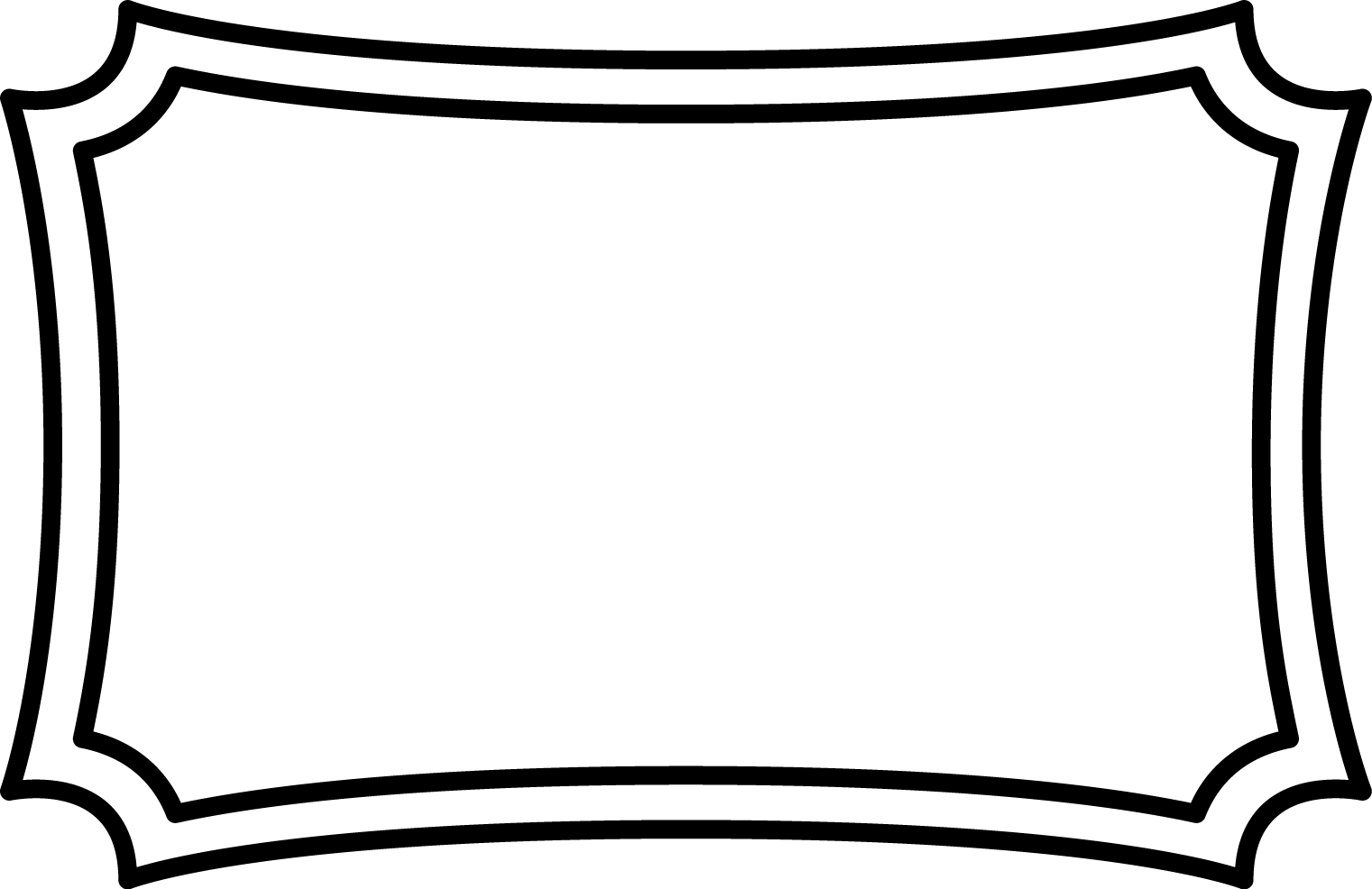 I introduced the horse.
© Brain Wrinkles
Who Am I?
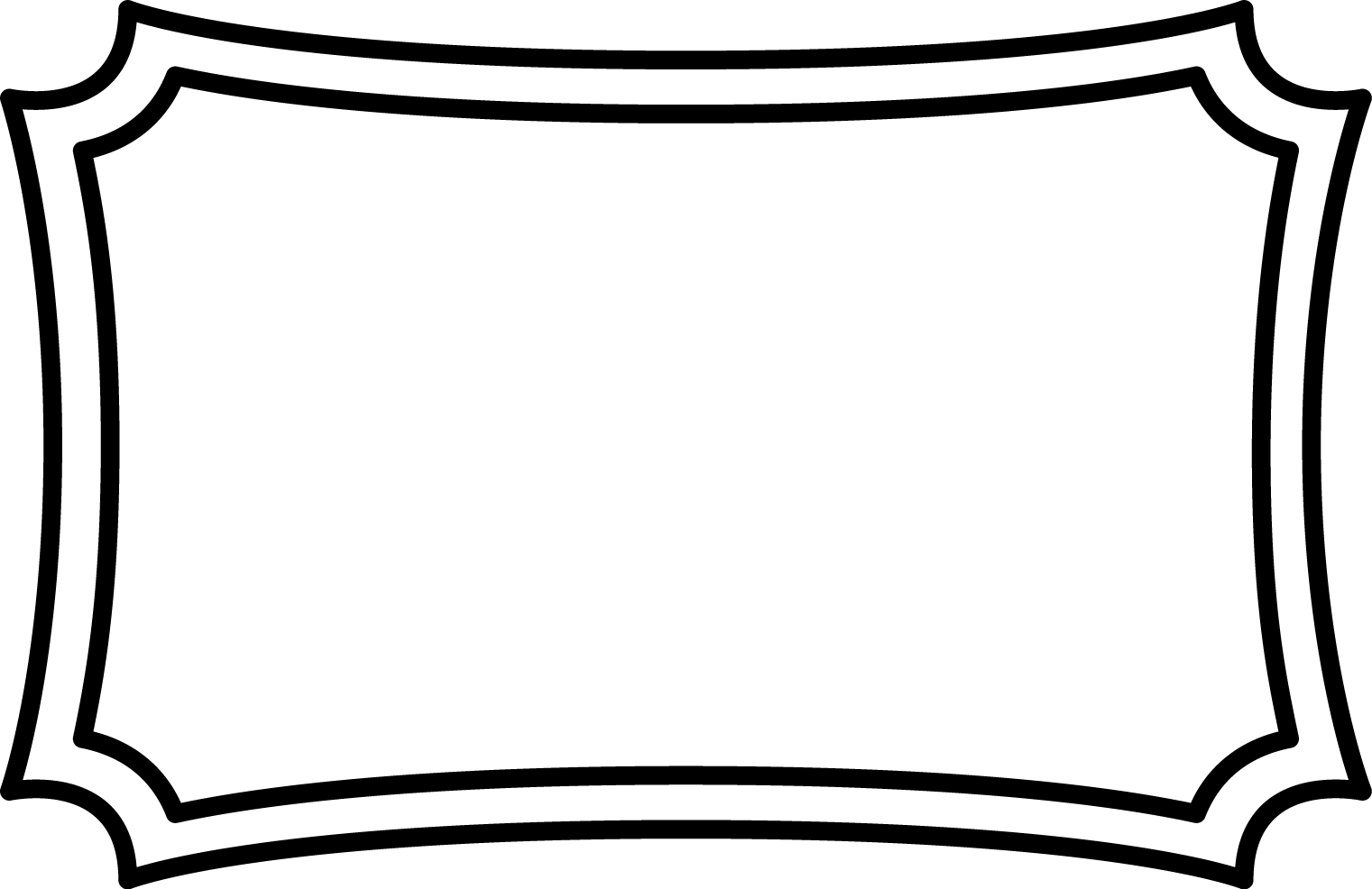 I introduced tomatoes.
© Brain Wrinkles
Who Am I?
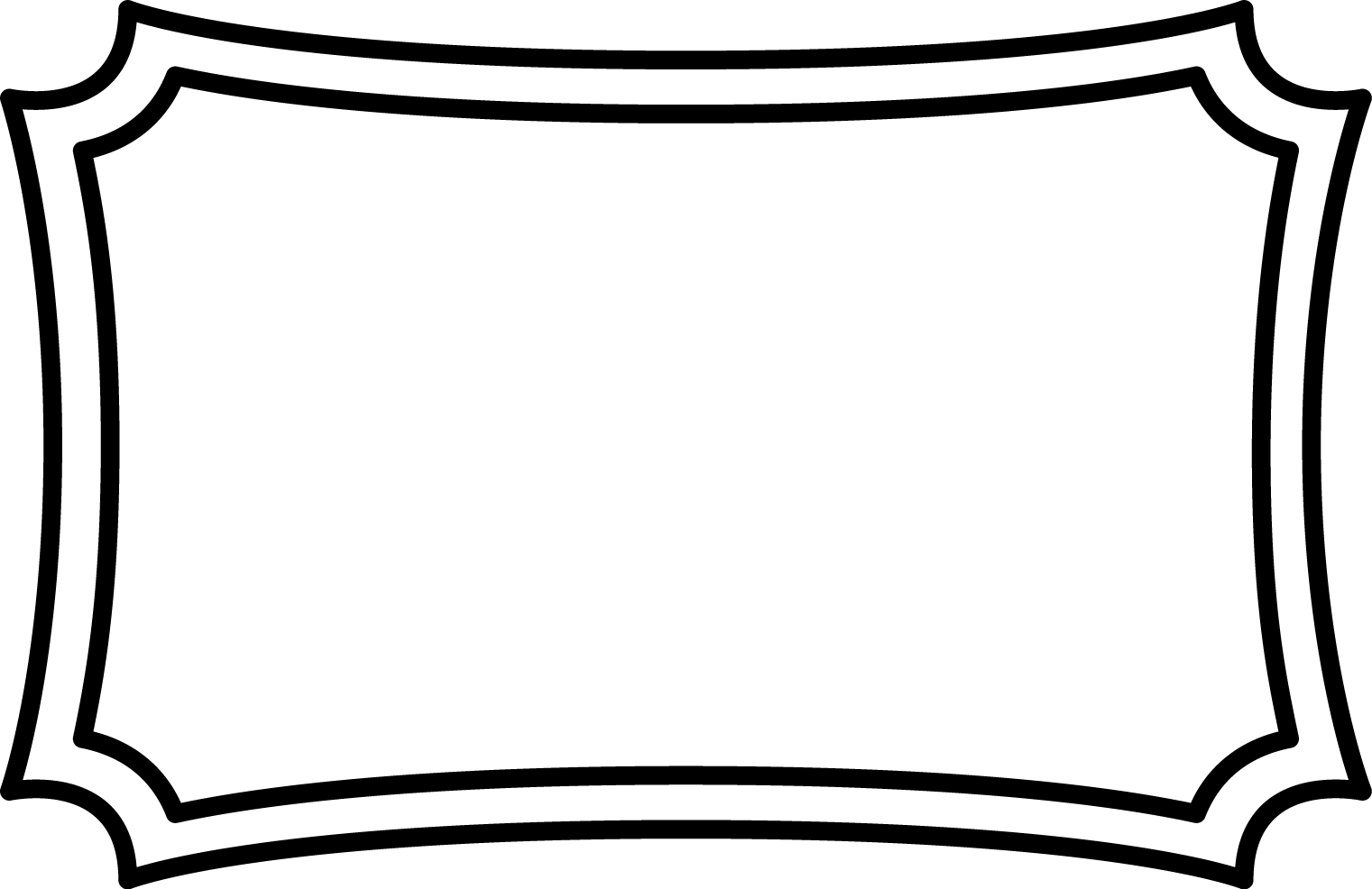 I introduced cacao (chocolate).
© Brain Wrinkles
Who Am I?
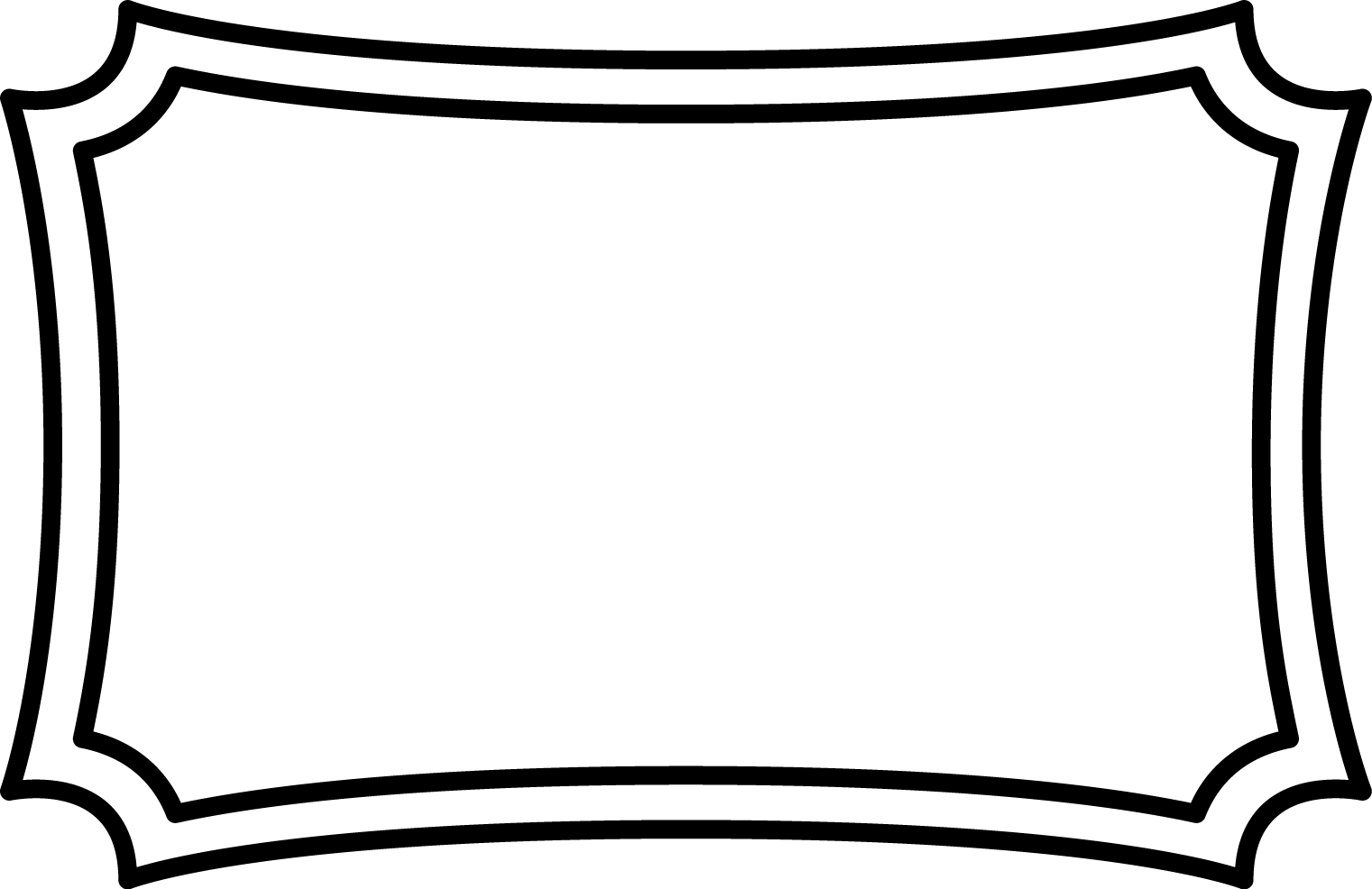 I introduced smallpox.
© Brain Wrinkles
Who Am I?
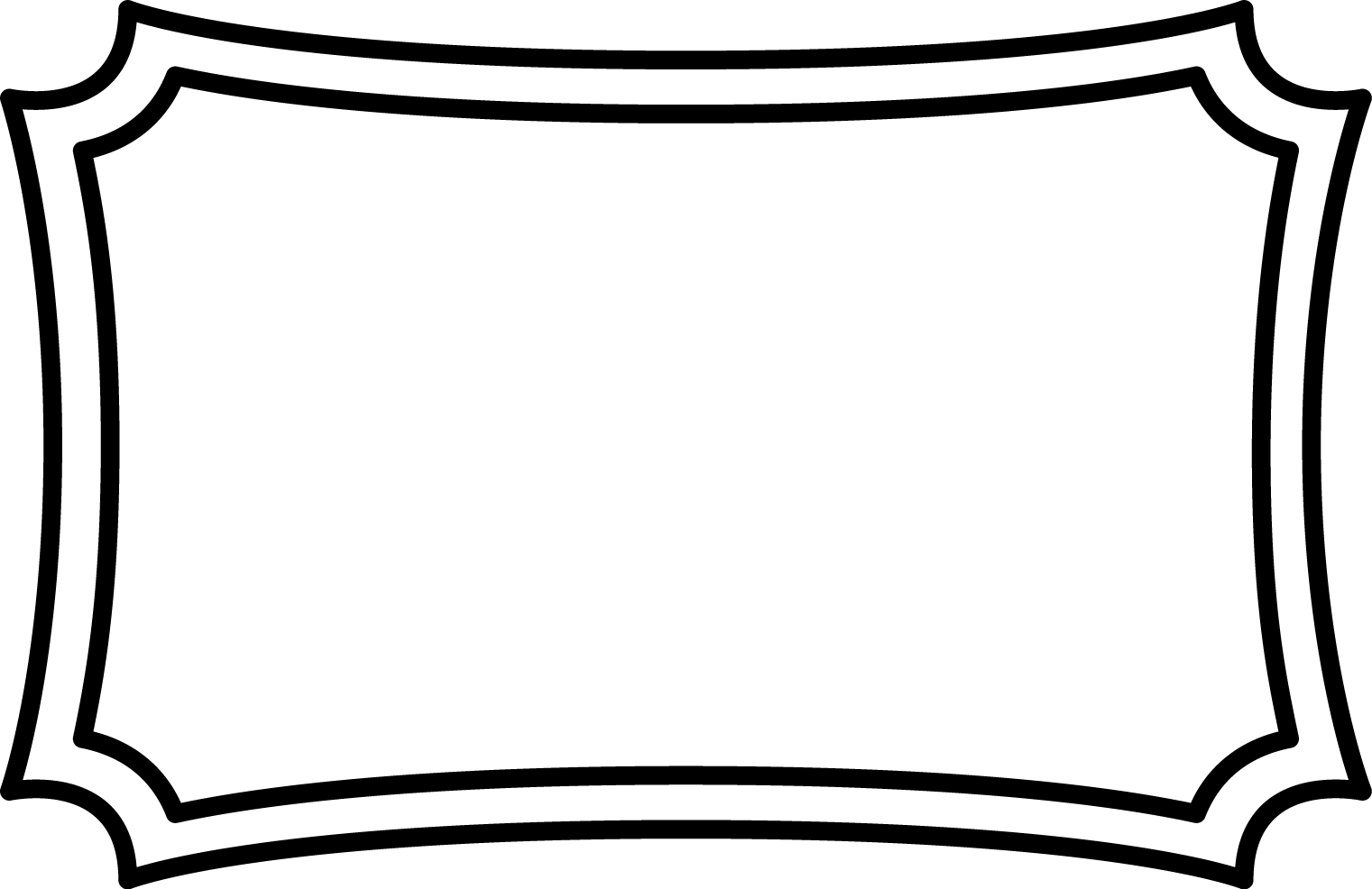 I introduced weapons such as cannons and guns.
© Brain Wrinkles
Who Am I?
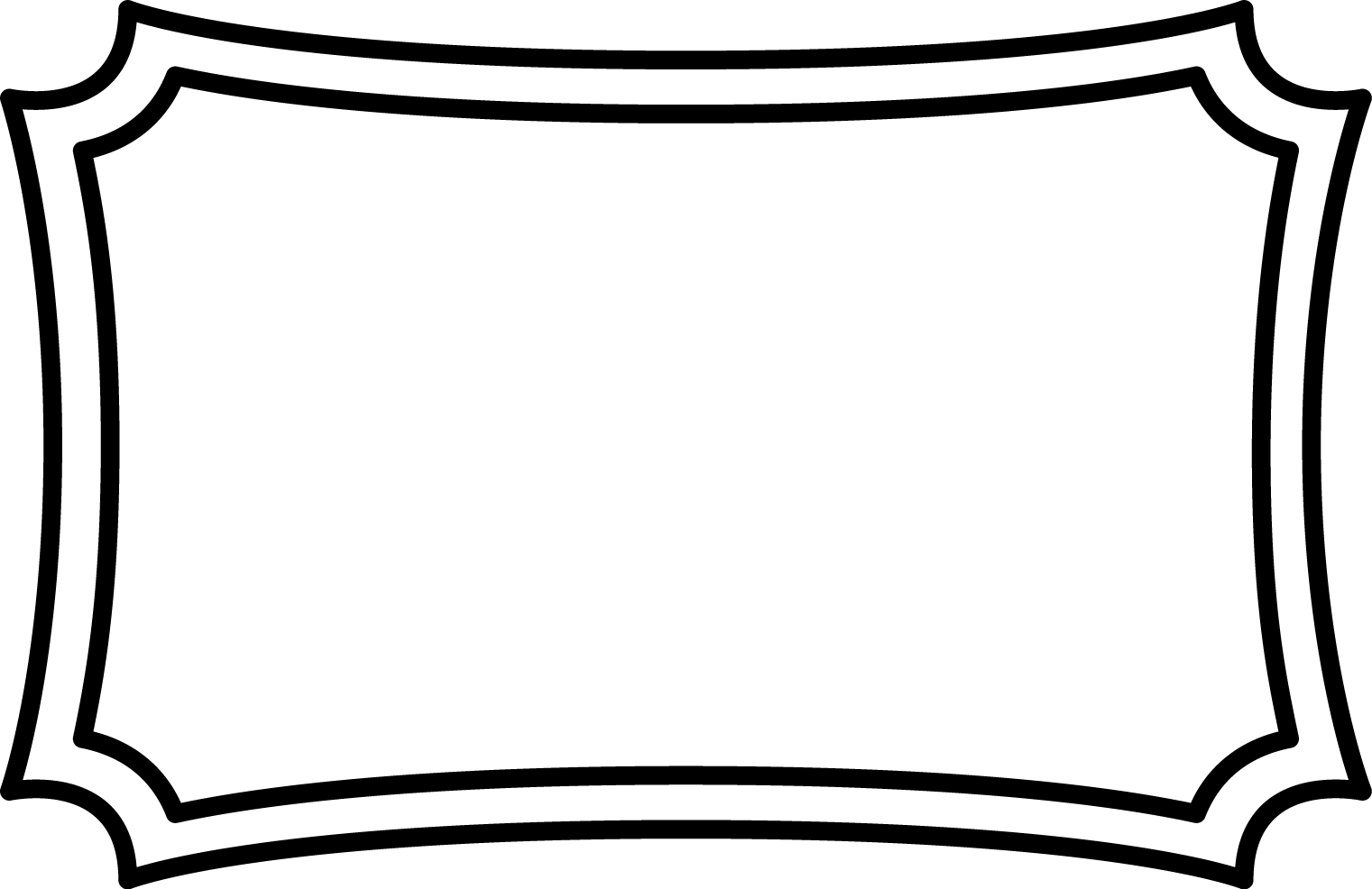 I introduced cabbage.
© Brain Wrinkles
Who Am I?
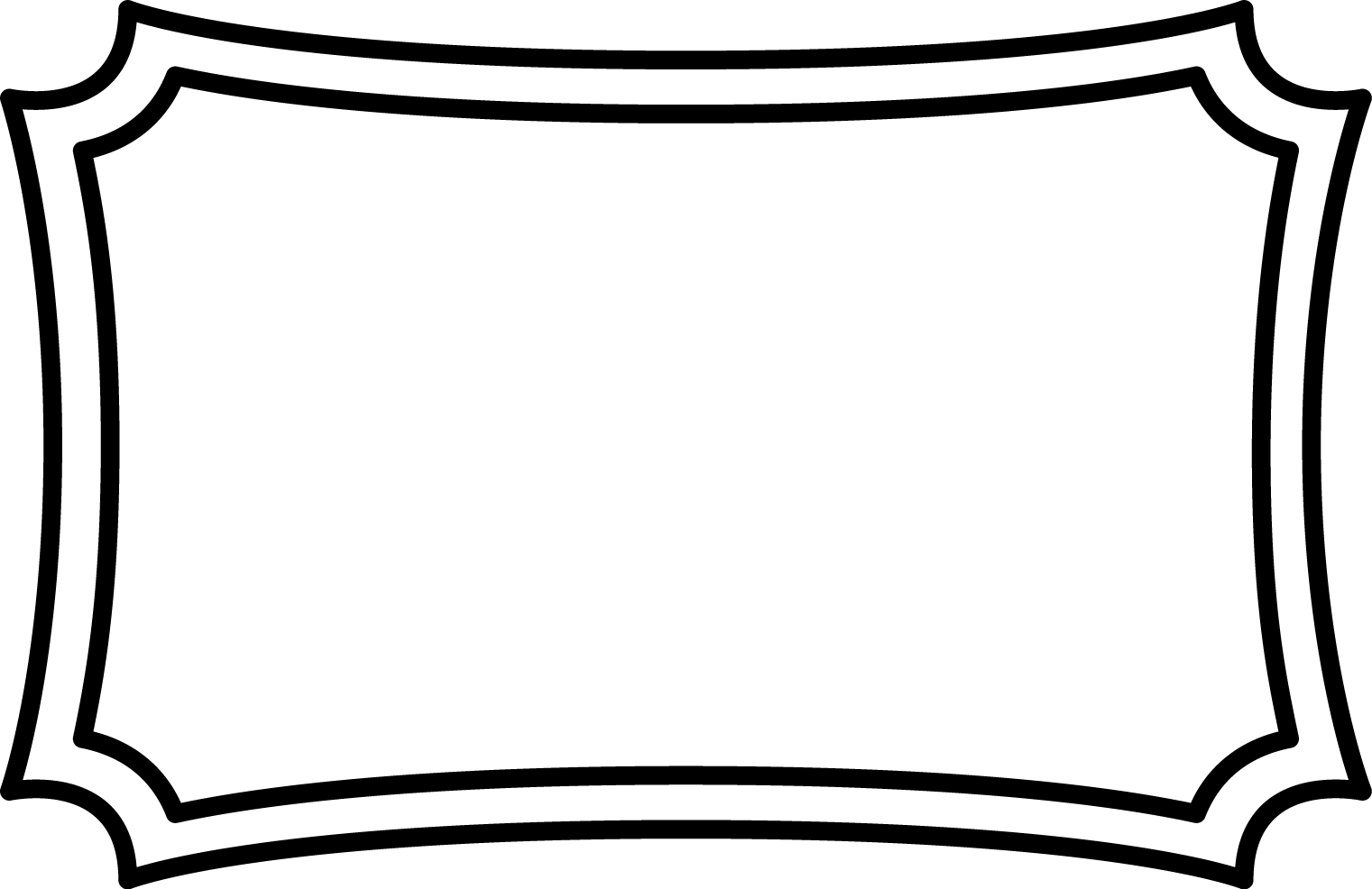 I introduced potatoes.
© Brain Wrinkles
ANSWER
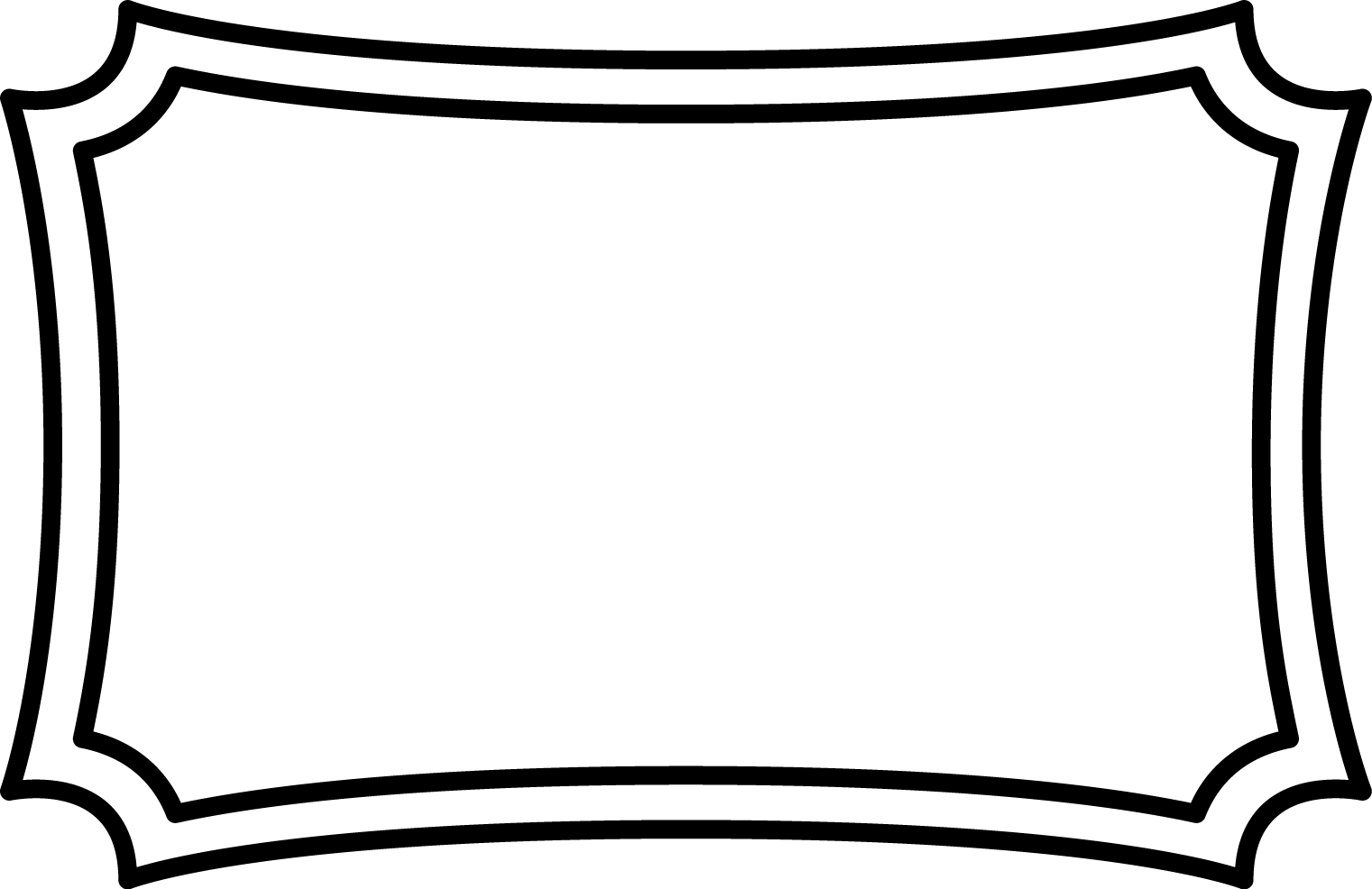 Americas
© Brain Wrinkles
Who Am I?
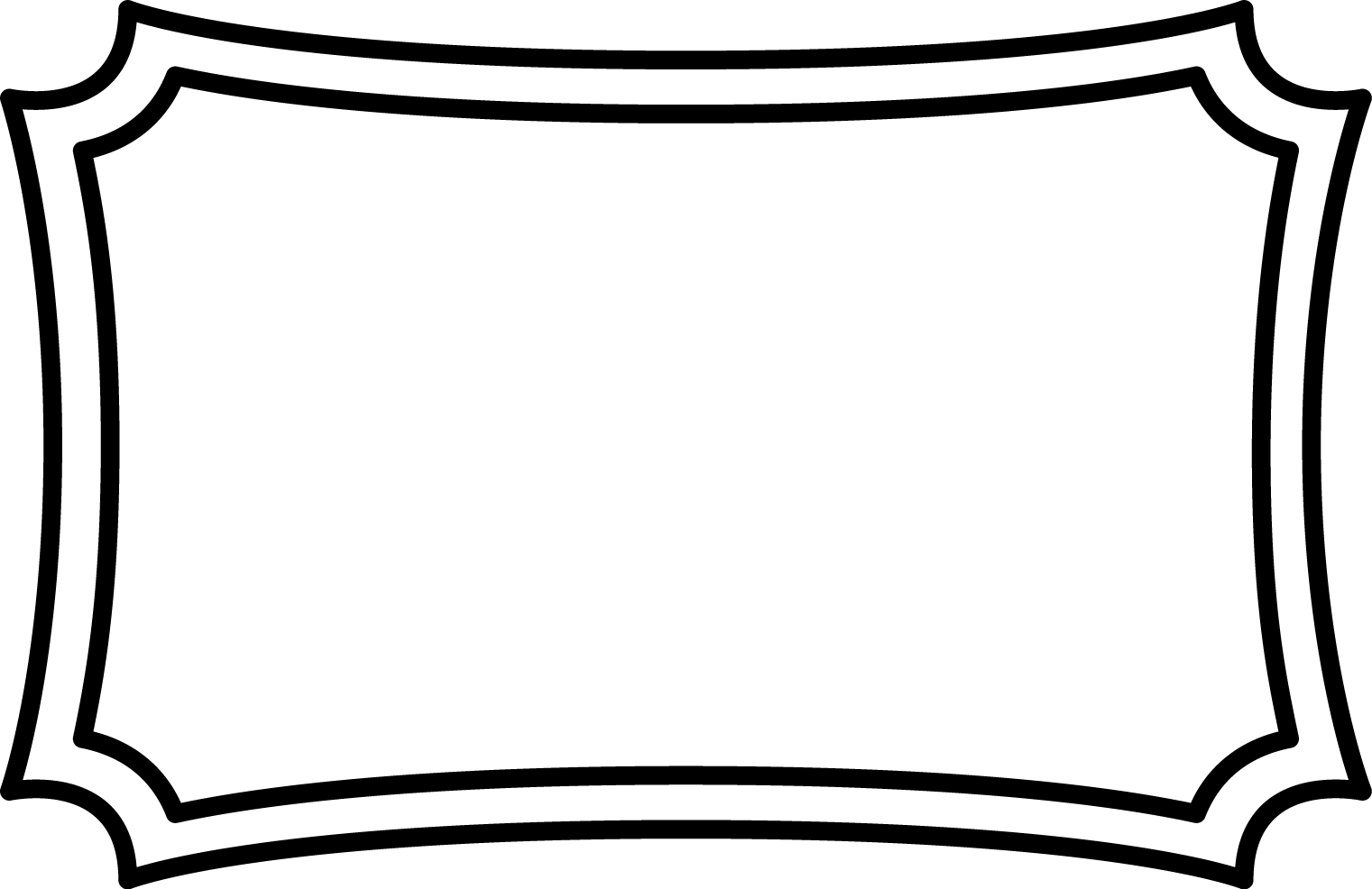 I introduced maize (corn).
© Brain Wrinkles